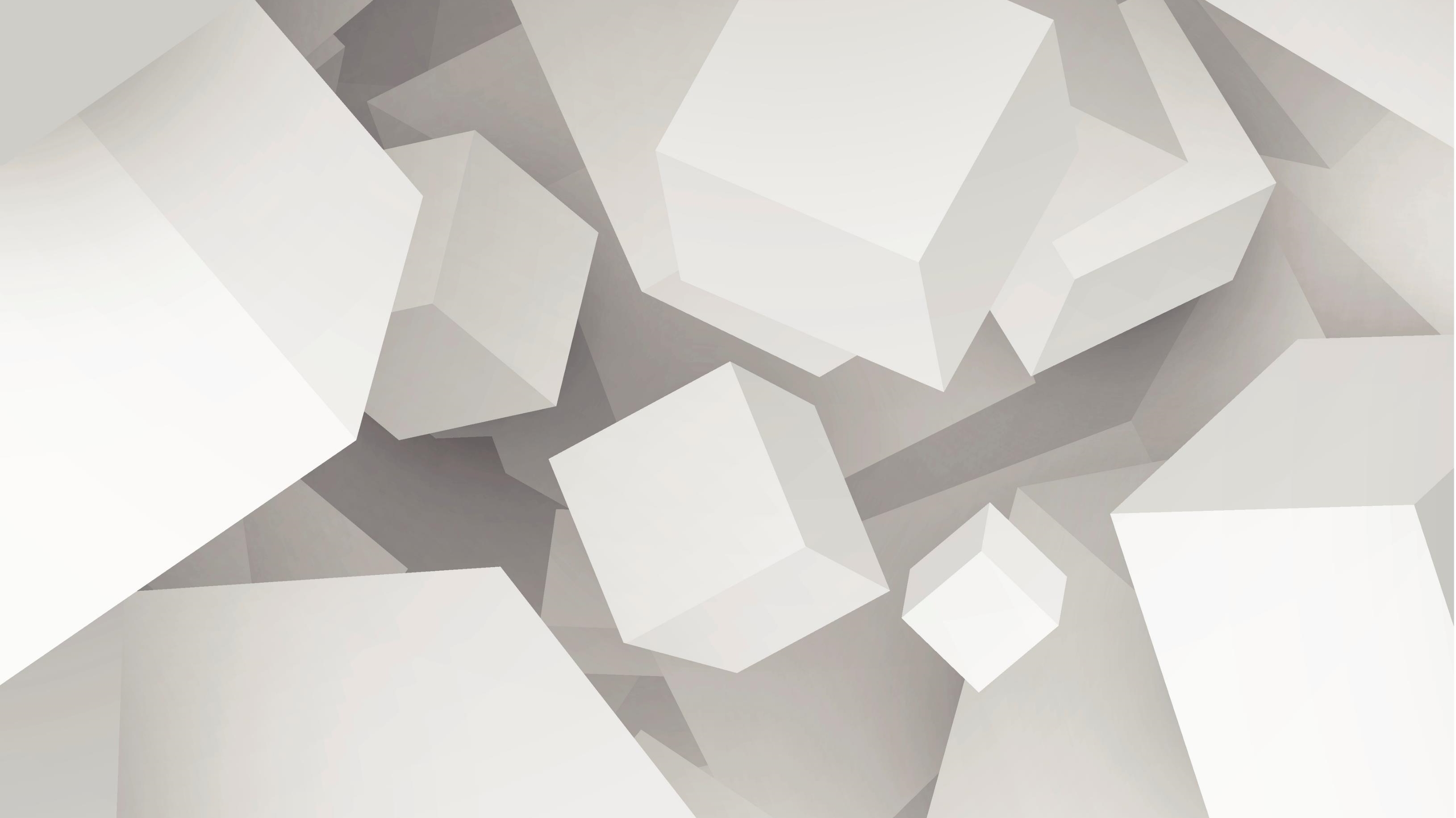 Open Lifelong Learning
Caitlin Kelley, Gbemisola Ale, Kathy Essmiller, Marla Lobley, Sharon Riley,
Project Description
Grant through The Institute of Museum and Library Services
 3-year research project evaluating an OER’s efficacy in developing lifelong learning competencies
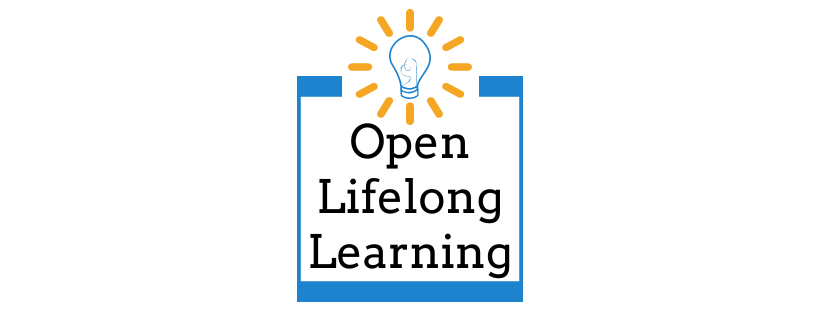 Project Goals
Produce a Research methodology  OER for librarians
Develop a Research toolkit
Design and test an instrument
Include information for administering and scoring
Include potential study designs using the instrument
Increase number of robust academic studies
Increase diversity of the populations studied
Include community college, regional university, research university perspectives
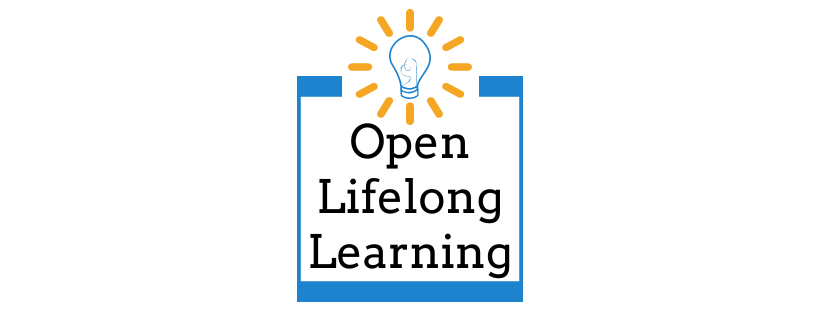 Community College Involvement
Diverse student populations 
12% Native American (largest minority group)
78% part time students
Community college employees wear many, many hats
1 Librarian for 2500 students
Faculty have multiple roles
IMLS grant = incentive for faculty!
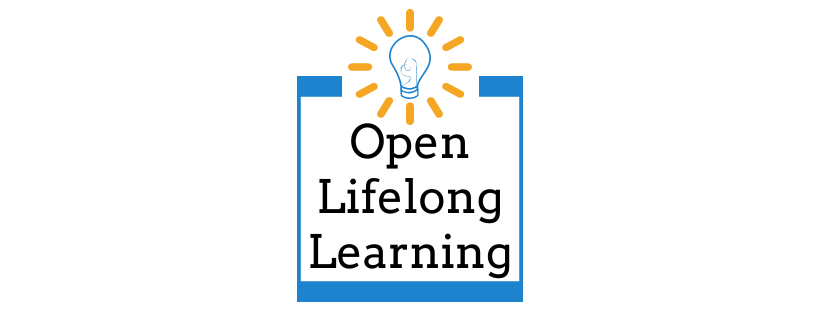 Need for the Project
Hilton, 2019 review
OER outcomes typically limited to formal education settings (GPA, final grades, etc.)
Librarian research methodology training
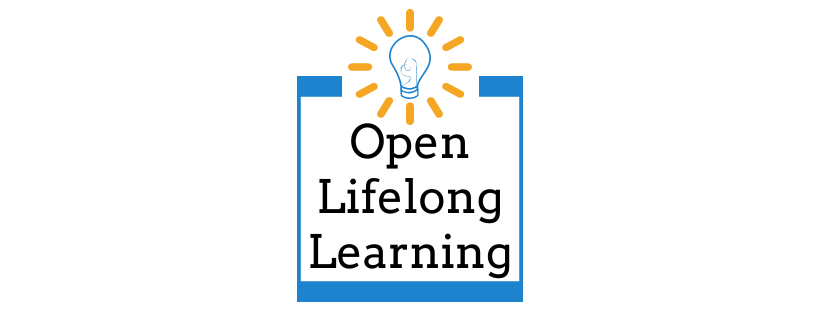 Lifelong Learning Competencies (so far)
Self-regulated learning
Social learning
Digital literacy
Goal setting
Critical thinking
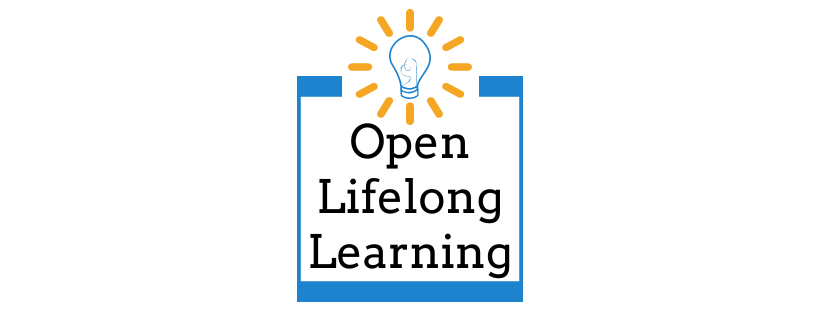 [Speaker Notes: Self-regulated learning: the ability for a learner to manage tasks, develop personal strategies to gain  knowledge and assess them 
Social learning: Learning by observing and imitating the immediate environment and the reinforcement of social constructs 
Digital literacy: the ability of a learner to navigate digital forums and sought relevant knowledge with the use of information technology  
Goal setting: The use of an action plan by a learner to guide them towards acquiring certain skills and knowledge 
Critical thinking: the means to analyze and evaluate a subject, facts or information to arrive at a judgement]
Questions We’re Exploring
How can our toolkit include concepts of lifelong learning that are relevant to different cultures in the US and globally?

What questions should we be asking?
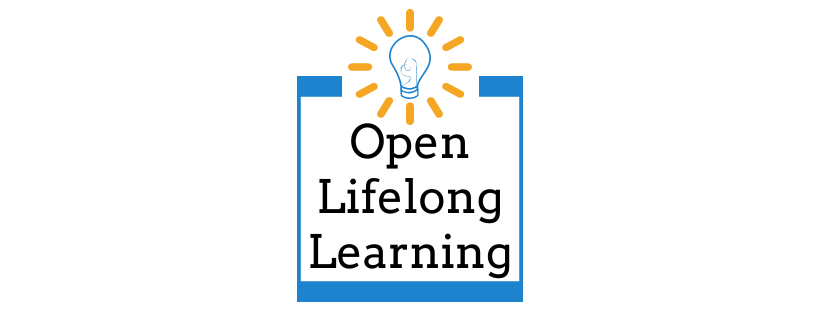 [Speaker Notes: What is considered lifelong learning varies significantly based on culture. We are exploring how our toolkit can be relevant to various cultures within the US and how it can be easily adjusted to be relevant to different cultures globally.

If you think of a question we should be asking in this project, please let us know!]
Discussion
How does a lifelong learning perspective change the creation of OER?

How does a lifelong learning perspective change the distribution of OER?

https://docs.google.com/document/d/1sGA5pFRq4uHroWxBAWzkG54QI4A4A52PB82u_fZKcD4/edit?usp=sharing
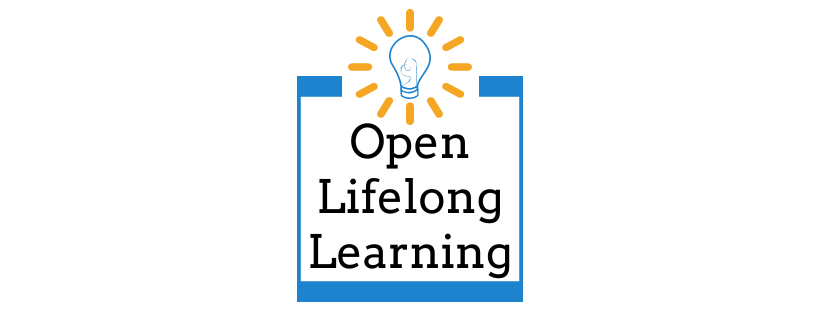 [Speaker Notes: See group responses from the discussion at https://docs.google.com/document/d/1sGA5pFRq4uHroWxBAWzkG54QI4A4A52PB82u_fZKcD4/edit?usp=sharing]
Handout
Handout describing how we got here: https://drive.google.com/file/d/1FaXUsbNTw1Ntn4lAuoYuj2fzsxRbU0Vx/view?usp=sharing

Follow the project and continue to give feedback on Twitter and Moodle!
twitter.com/LifelongOpen
ocolearnokportal.org/course/view.php?id=21
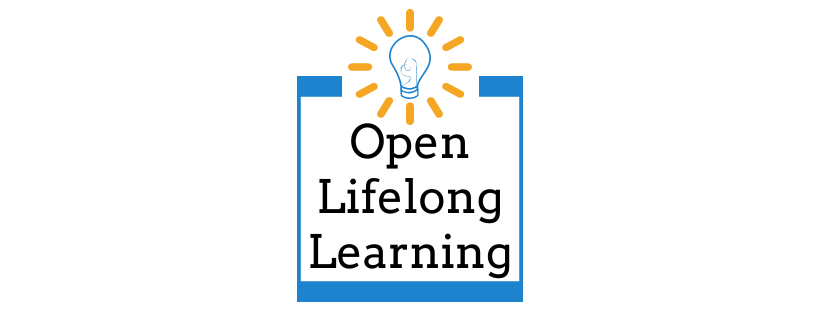 [Speaker Notes: The handout describes how we have collaborated on the grant proposal and what features of the proposal seemed most successful.

A major component of the project is to gather feedback from other professionals. We welcome all feedback at our Twitter and Moodle.]
Acknowledgement
This project was made possible in part by the Institute of Museum and Library Services LG-246348-OLS-20. 
The Institute of Museum and Library Services is the primary source of federal support for the nation's libraries and museums. We advance, support, and empower America’s museums, libraries, and related organizations through grantmaking, research, and policy development. Our vision is a nation where museums and libraries work together to transform the lives of individuals and communities. To learn more, visit www.imls.gov and follow us on Facebook and Twitter.